Abstraction for Conflict-Free Replicated Data Types
Hongjin Liang and Xinyu Feng
Nanjing University
Replicated Data Types
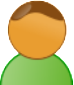 Client Program
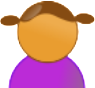 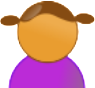 Client Program
Replicated Data Types
Client Program
Are the local copies of the data the same?
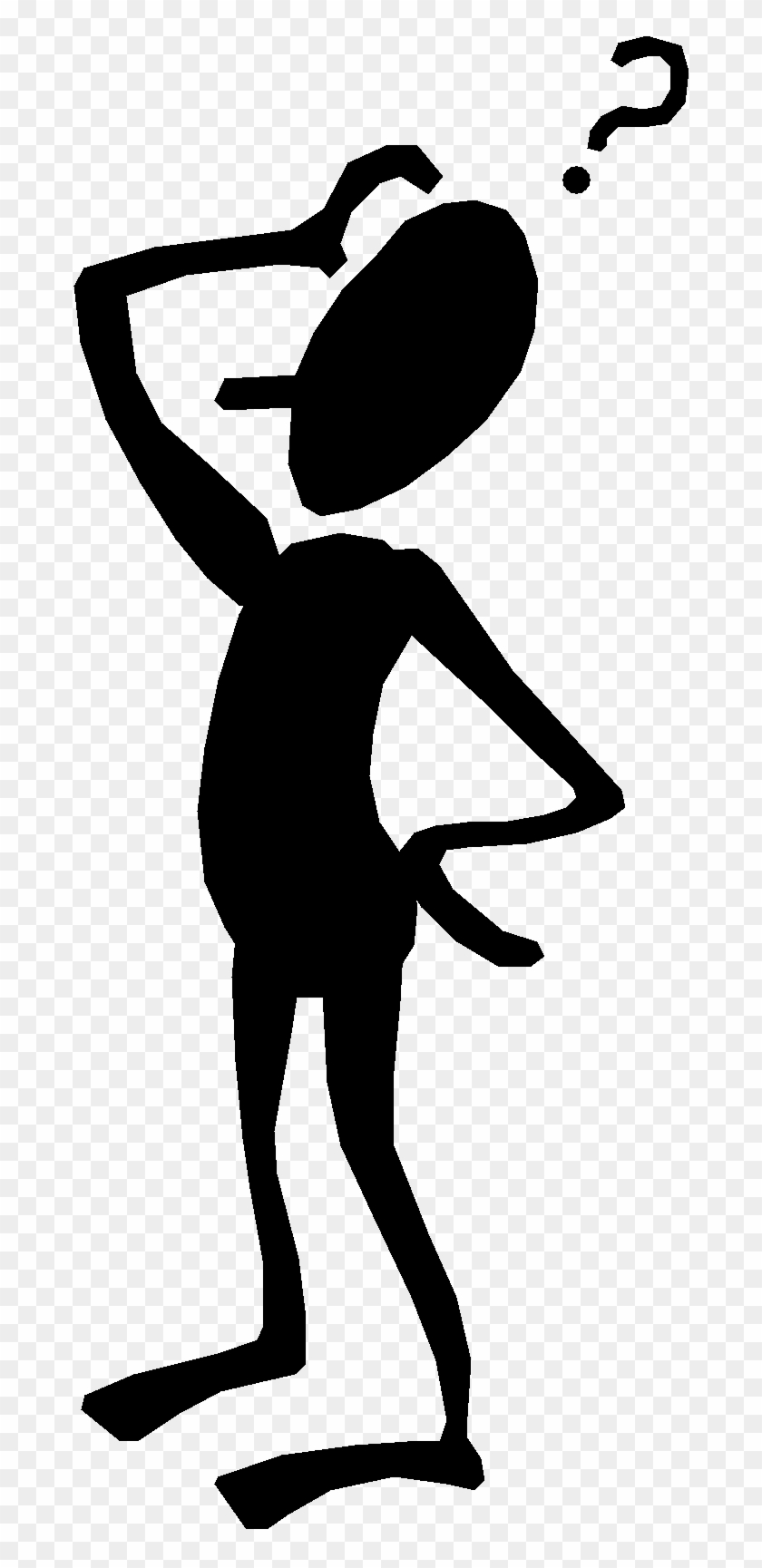 Data is replicated in modern database systems.
Various protocols are proposed to ensure data consistency.
Conflict-Free Replicated Data Types (CRDTs)
Widely used in real world systems, e.g.
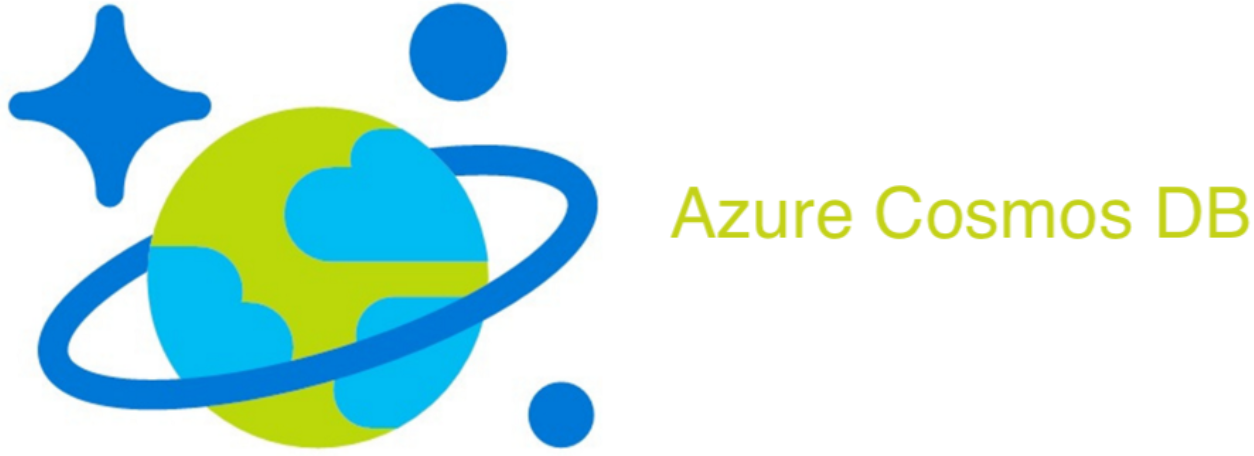 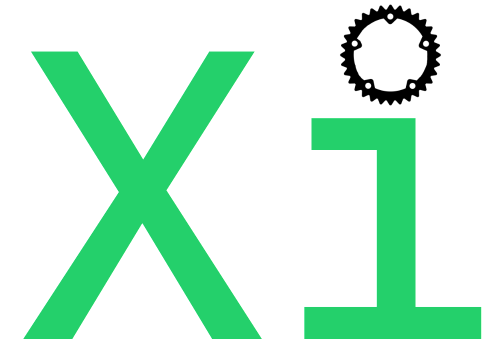 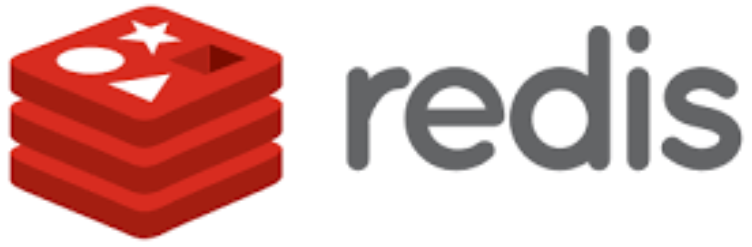 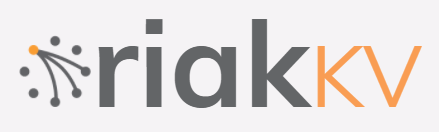 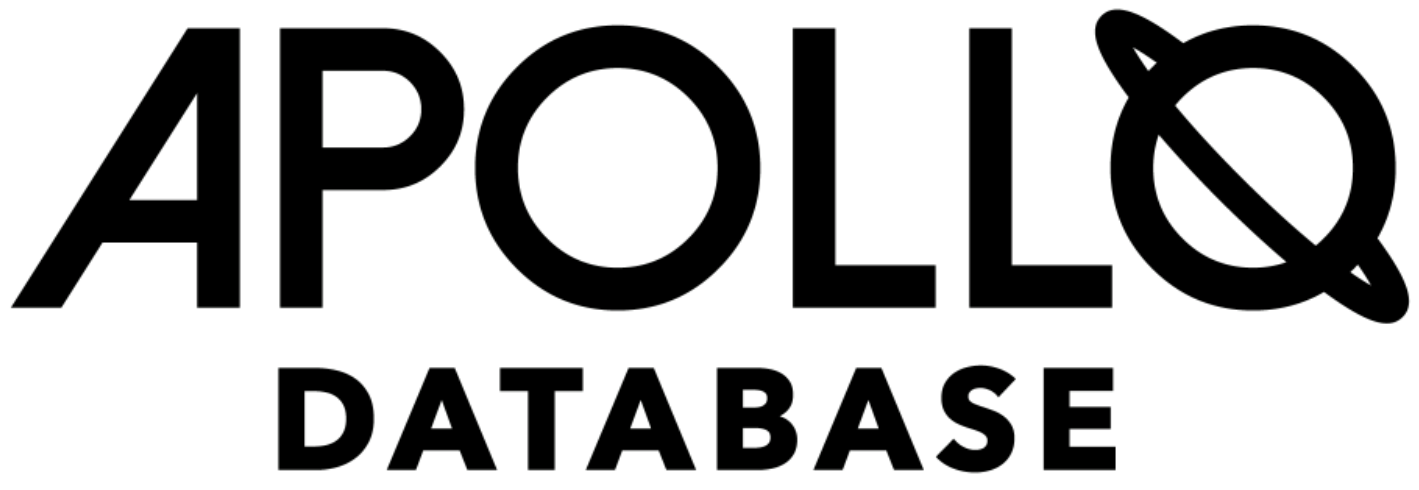 How to specify the correctness of CRDTs?
Data consistency between different nodes
Strong Eventual Consistency (SEC)
 Verified in many existing works (e.g. [Gomes et al’17, Nagar and Jagannathan’19])
 SEC does not encode functionality of the data type, thus does not provide sufficient information for client reasoning.
Example: Collaborative Editing
u := read();
if (‘cute’  u)  
      addAfter(‘cats’, ‘are’);
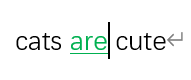 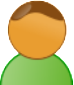 Bob
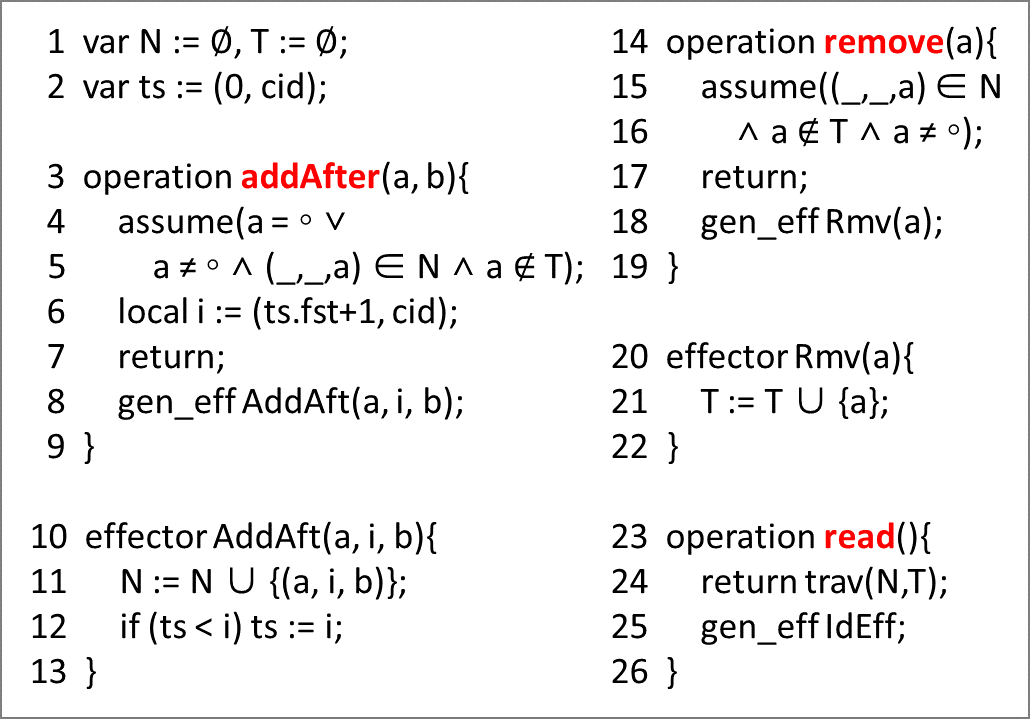 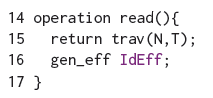 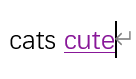 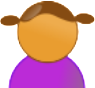 Alice
CRDT Impl of Sequence
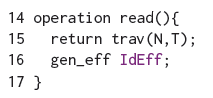 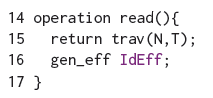 addAfter(‘cats’, ‘cute’);
x := read();
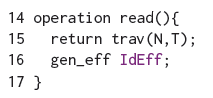 SEC can help verify that the final states of different nodes converge.
But we also want to verify the functional correctness of the whole program:
e.g. the final states and the value of x are ‘cats cute’ or ‘cats are cute’
How to verify functional correctness of whole programs
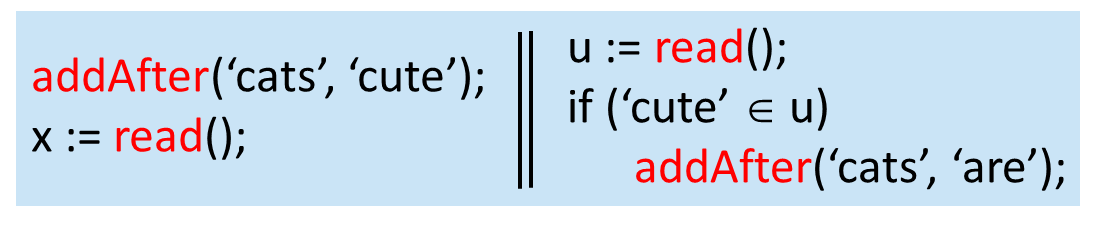 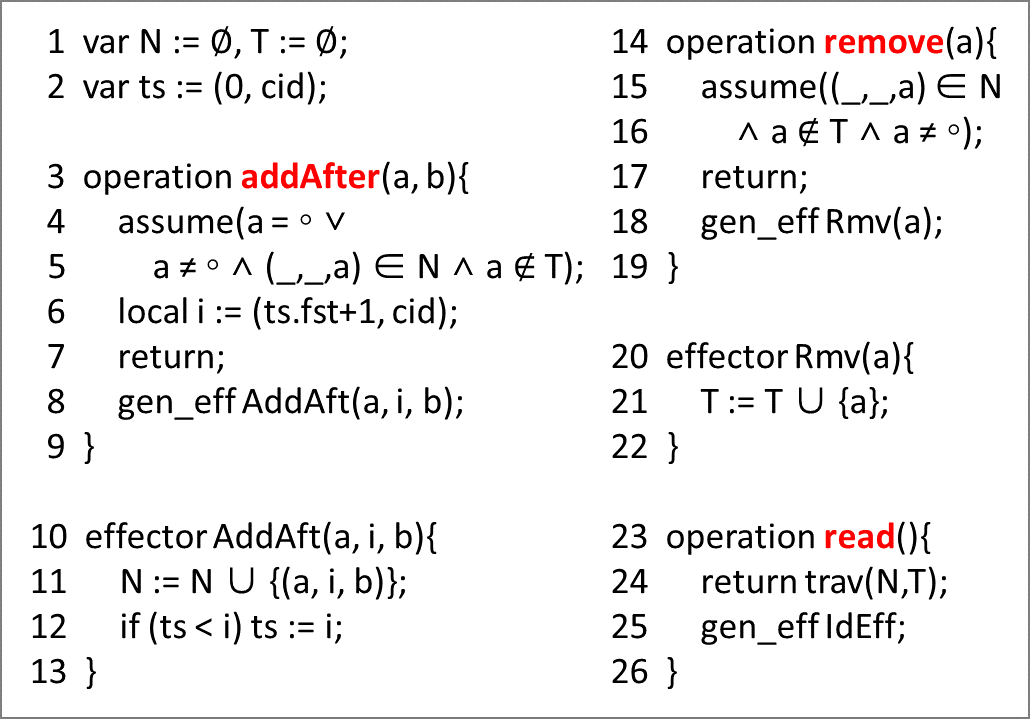 CRDT Implementation
CRDT Impl of 
Sequence
Need to verify both the CRDT impl and the client program!
How to verify functional correctness of whole programs
Different client programs
Same CRDT implementation
Different CRDT impl of the data type
Verify the CRDT impl once and for all?
Verify the client program once and for all?
To do modular and layered verification, abstraction is necessary!
Our Contributions
Program logic for clients
Contextual refinement 
for sound composition
Abstraction: Strong Eventual Consistency 
+ Functional Correctness Based on Atomic Specification
Separate verification
CRDT Implementation
Proof method for CRDTs
Our Contributions
Program logic for clients
Verified several interesting client programs
Contextual refinement 
for sound composition
Abstraction: Strong Eventual Consistency 
+ Functional Correctness Based on Atomic Specification
Separate verification
CRDT Implementation
Verified replicated growable array (RGA), continuous sequence, add-wins set, remove-wins set, 2P-set, LWW-element set, grow-only set, LWW register, replicated counter, …
Proof method for CRDTs
Outline of this talk
Overview of CRDTs

Abstraction for CRDTs

Other results
Overview of CRDTs
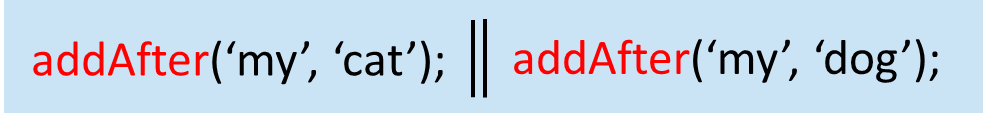 Naïve RDTs may not ensure data consistency: final states of different nodes may not converge
Naïve impl of 
replicated sequence
addAfter(‘my’, ‘cat’)
A
‘my cat cute’
‘my cute’
‘my dog cat cute’
not converge!
‘my cat dog cute’
‘my cute’
‘my dog cute’
B
addAfter(‘my’, ‘dog’)
We call them “conflicting”.
Because addAfter(a, b) and addAfter(a, c) are not commutative!
o
o
addAfter(a, c)
addAfter(a, b)
addAfter(a, b)
addAfter(a, c)
CRDTs’ solution: turn conflicting (non-commutative) operations into commutative ones
Conflict-Free Replicated Data Types
Idea: turn conflicting (non-commutative) operations into commutative ones
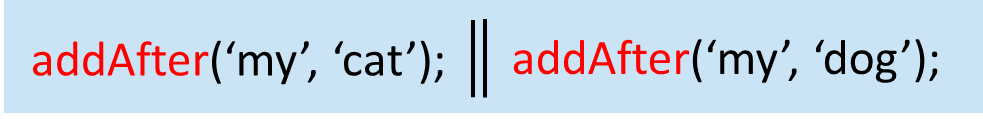 Continuous sequence:
addAfter(‘my’, ‘cat’, 4)
A
‘my1 cat4 cute9’
‘my1 cat4 dog8 cute9’
‘my1 cute9’
converge!
‘my1 dog8 cute9’
‘my1 cute9’
‘my1 cat4 dog8 cute9’
B
addAfter(‘my’, ‘dog’, 8)
Conflict Resolution Policy: real number tags to indicate positions in the sequence
Commutativity of conflicting operations:
o
o
=
addAfter(‘my’, ‘dog’, 8)
addAfter(‘my’, ‘cat’, 4)
addAfter(‘my’, ‘dog’, 8)
addAfter(‘my’, ‘cat’, 4)
Conflict-Free Replicated Data Types
Idea: turn conflicting (non-commutative) operations into commutative ones
Conflict resolution policies:
Uniform-conflict-resolving (UCR):  do not give privilege to particular operations
Continuous sequence gives equal treatment to addAfter(‘my’, ‘cat’) and addAfter(‘my’, ‘dog’)
addAfter(‘my’, ‘cat’, 4)
Other examples: timestamp-based algorithms (e.g. last-writer-wins register)
addAfter(‘my’, ‘dog’, 8)
X-wins:  rely on functionality and semantic relationship between operations
e.g. add-wins set, remove-wins set
Conflict-Free Replicated Data Types
Conflict resolution policies:
Uniform-conflict-resolving (UCR):  do not give privilege to particular operations
e.g. continuous sequence, timestamp-based algorithms
X-wins:  rely on functionality and semantic relationship between operations
e.g. add-wins set, remove-wins set
Abstraction for CRDTs
 Focus of this talk
Abstract converging consistency (ACC) for UCR CRDTs
 More challenging! See our paper!
Extended ACC for X-wins CRDTs
Outline of this talk
Overview of CRDTs

Abstraction for CRDTs

Other results
Our Goal
What is client-reasoning-friendly abstraction?
two nodes’ states converge if they receive the same set of updates
Abstraction: Strong Eventual Consistency (SEC) 
       + Functional Correctness
CRDT Implementation
What is client-reasoning-friendly abstraction?
addAfter(‘cats’, ‘cute’);
x := read();
u := read();
if (‘cute’  u)  
      addAfter(‘cats’, ‘are’);
1) Hide the impl details: use atomic abstraction of the actual operations
Continuous sequence:
Atomic spec:
Generate addAfter(‘cats’, ‘cute’, 4) with a real-number tag to indicate position in the sequence
addAfter(‘cats’, ‘cute’)
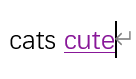 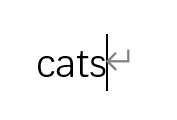 ‘cats1’
‘cats1 cute4’
What is client-reasoning-friendly abstraction?
1) Hide the impl details: use atomic abstraction of the actual operations
2) Each single client wants a view of sequential executions of all the actions
read()
addAfter(‘cats’, ‘are’)
addAfter(‘cats’, ‘cute’)
addAfter(‘cats’, ‘cute’, 4)
read()
A
‘cats1 cute4’
‘cats1’
‘cats1 are2 cute4’
‘cats1 cute4’
‘cats1 are2 cute4’
‘cats1’
B
read()
addAfter(‘cats’, ‘are’, 2)
What is client-reasoning-friendly abstraction?
1) Hide the impl details: use atomic abstraction of the actual operations
2) Each single client wants a view of sequential executions of all the actions
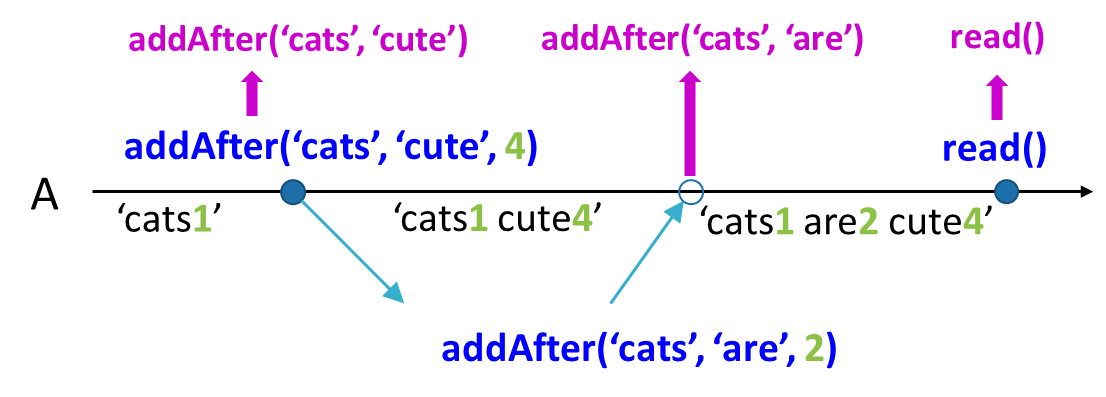 a) Locally (from single client’s point of view):
What’s the relationship between abstract execution order and real-time order on this node?
Crucial for functional correctness
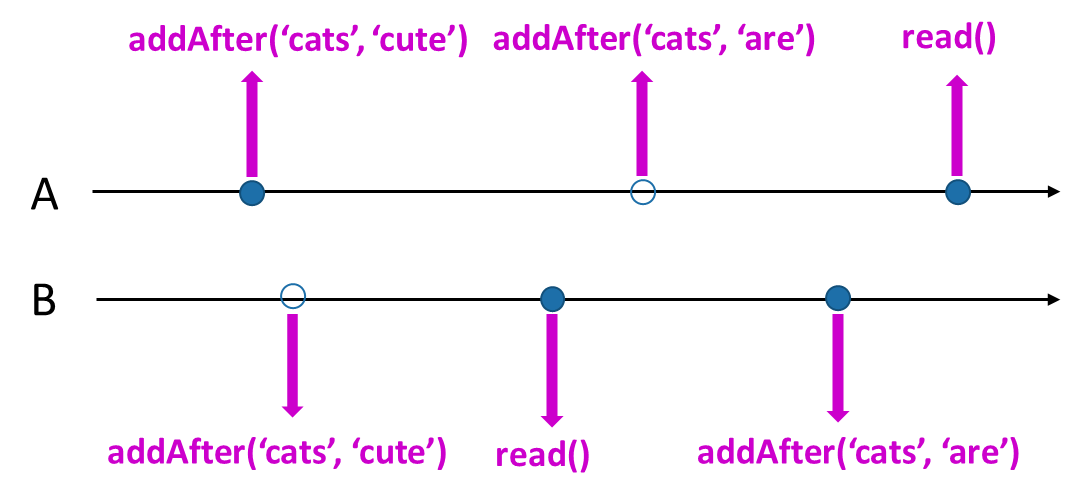 b) Globally (from whole program’s point of view), to ensure state convergence (SEC):
What’s the relationship between abstract execution orders of different nodes?
a) Locally (from single client’s point of view):
What’s the relationship between abstract execution order and real-time order on this node?
They must lead to the same state and same observed results (to ensure functional correctness)
Natural idea: directly map the real-time execution sequence to the abstract one
read()
addAfter(‘cats’, ‘are’)
addAfter(‘cats’, ‘cute’)
(let the abstract execution order be the same as real-time order)
addAfter(‘cats’, ‘cute’, 4)
read()
‘cats are cute’
returns ‘cats are cute’
Lead to same states & same observed results
returns ‘cats are cute’
A
‘cats1 cute4’
‘cats1’
‘cats1 are2 cute4’
‘cats1 are2 cute4’
addAfter(‘cats’, ‘are’, 2)
Problem: direct mapping may NOT work

‘my cat cute’
‘my dog cat cute’
‘my cute’
addAfter(‘my’, ‘dog’)
addAfter(‘my’, ‘cat’)
addAfter(‘my’, ‘cat’, 4)
A
‘my1 cat4 cute9’
‘my1 cat4 dog8 cute9’
‘my1 cute9’
‘my1 dog8 cute9’
‘my1 cute9’
‘my1 cat4 dog8 cute9’
B
addAfter(‘my’, ‘dog’, 8)
Problem: direct mapping may NOT work
‘my dog cat cute’
addAfter(‘my’, ‘dog’)
addAfter(‘my’, ‘cat’)
‘my cat dog cute’
addAfter(‘my’, ‘cat’, 4)
A
‘my1 cat4 cute9’
‘my1 cat4 dog8 cute9’
‘my1 cute9’
‘my1 dog8 cute9’
‘my1 cute9’
‘my1 cat4 dog8 cute9’
B
addAfter(‘my’, ‘dog’, 8)
Need to allow the abstract execution order to be different from the real-time order (while preserving the program order of the current node)
What is client-reasoning-friendly abstraction?
1) Hide the impl details: use atomic abstraction of the actual operations
2) Each single client wants a view of sequential executions of all the actions
a) Locally (from single client’s point of view), to ensure functional correctness:
What’s the relationship between abstract execution order and real-time order on this node?
They can be different, but must lead to the same state
b) Globally (from whole program’s point of view), to ensure state convergence (SEC): 
What’s the relationship between abstract execution orders of different nodes?
Sometimes they have to be different ...
Different nodes may observe different abstract execution orders

       

po
po
conf-resolving
conf-resolving
conf-resolving
conf-resolving
‘my cat dog 
is black white’
dog
black
 addAfter(‘is’, ‘white’)
 addAfter(‘is’, ‘black’)
 addAfter(‘my’, ‘cat’)
 addAfter(‘my’, ‘dog’)
‘my1 cat4 dog8 
is10 black12 white14’
A
 addAfter(‘my’, ‘cat’, 4)
 addAfter(‘is’, ‘white’, 14)
‘my1 cat4 is10’
‘my1 cat4 is10 white14’
‘my1 is10’
‘my1 dog8 is10 black12’
‘my1 is10’
‘my1 is10 black12’
‘my1 cat4 dog8 
is10 black12 white14’
B
 addAfter(‘is’, ‘black’, 12)
 addAfter(‘my’, ‘dog’, 8)
‘my cat dog 
is black white’
cat
white
 addAfter(‘my’, ‘dog’)
 addAfter(‘is’, ‘white’)
 addAfter(‘is’, ‘black’)
 addAfter(‘my’, ‘cat’)

       

Different nodes may observe different abstract execution orders, but conflicting operations should follow the same abstract order (to ensure SEC)
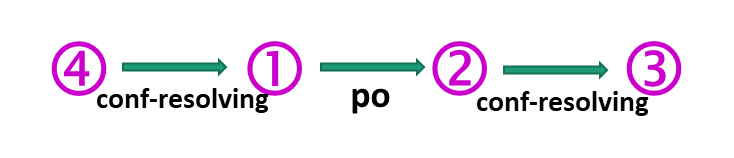 ‘my1 cat4 dog8 is10 black12 white14’
A
 addAfter(‘my’, ‘cat’, 4)
 addAfter(‘is’, ‘white’, 14)
‘my1 cat4 is10’
‘my1 cat4 is10 white14’
‘my1 is10’
‘my1 dog8 is10 black12’
‘my1 is10’
‘my1 is10 black12’
‘my1 cat4 dog8 is10 black12 white14’
B
 addAfter(‘is’, ‘black’, 12)
 addAfter(‘my’, ‘dog’, 8)
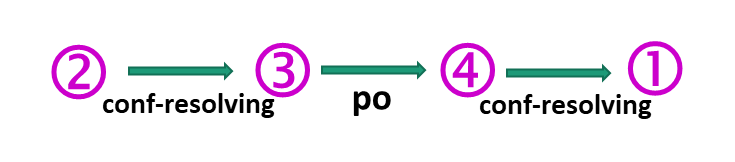 Abstract Converging Consistency (ACC) for UCR-CRDTs
CRDT impl
Atomic operations
Conflict relation between abstract atomic operations
iff
for any real-time execution of O,
each node can find a sequential execution of abstract atomic operations of S, such that
a) the abstract execution order and real-time order can be different, but they must lead to the same state
Functional correctness
b) different nodes may observe different abstract execution orders, but conflicting operations should follow the same abstract order
State convergence (SEC)
ACC is insufficient for X-wins CRDTs
not specify any constraints on the order
But for X-wins CRDTs like add-wins set and remove-wins set, we may rely on the specific policy (X-wins) to reason about clients.
iff
…
conflicting operations should follow the same abstract order
Extended ACC for X-wins CRDTs
For UCR-CRDTs:
For X-wins CRDTs:
New specifications to encode the X-wins policy
Assume causal delivery
Satisfied by add-wins set and remove-wins set
Outline of this talk
Overview of CRDTs

Abstraction for CRDTs

Other results
Properties of ACC (and XACC)
Abstraction Theorem
(Similar for XACC.)
Contextual Refinement:
iff
Correctness of C[O]
Conclusion
Program logic for clients
Contextual refinement 
for sound composition
Separate verification
CRDT Implementation
Proof method for CRDTs
Conclusion
Program logic for clients
Verified several interesting client programs
Contextual refinement 
for sound composition
Separate verification
CRDT Implementation
Verified replicated growable array (RGA), continuous sequence, add-wins set, remove-wins set, 2P-set, LWW-element set, grow-only set, LWW register, replicated counter, …
Proof method for CRDTs
Thanks!